Označování potravin
Ing. Tereza Morgensternová
metodik
Státní zemědělská a potravinářská inspekce
Profil Státní zemědělské a potravinářské inspekce
Zaměření kontrol:
- hygienické podmínky
- bezpečnost potravin
- složení potravin 
- klamavé a agresivní obchodní praktiky
oprávněnost podaných spotřebitelských podnětů atd.

2016 -   45 159 kontrol:
- maloobchod 26 300 
- provozovny společného stravování  10 100
- výroba 8 900
ostatní cca 2 000

2016 – výše pokut – 127 429 500 Kč
Označování potravin - Legislativa
Právní předpisy ČR:

Zákon č. 110/1997 Sb., v platném znění, o potravinách a tabákových výrobcích 

Vyhláška č. 417/2016 Sb., o některých způsobech označování potravin

Komoditní vyhlášky


Právní předpisy EU:

Nařízení (ES) č. 178/2002 kterým se stanoví obecné zásady a požadavky potravinového práva 

Nařízení (EU) č. 1169/2011 o poskytování informací o potravinách spotřebitelům
Nařízení (EU) č. 1169/2011                                       o poskytování informací o potravinách spotřebitelům
Cílem nařízení je poskytnout konečnému spotřebiteli základ, aby mohl učinit informovaný výběr 
(konečný spotřebitel by měl snadno porozumět informacím uvedeným na obale, jednoduché a srozumitelné údaje). 


použije se na:
všechny potraviny určené pro konečného spotřebitele
potraviny dodávané zařízeními společného stravování
potraviny určené k dodání do těchto zařízení
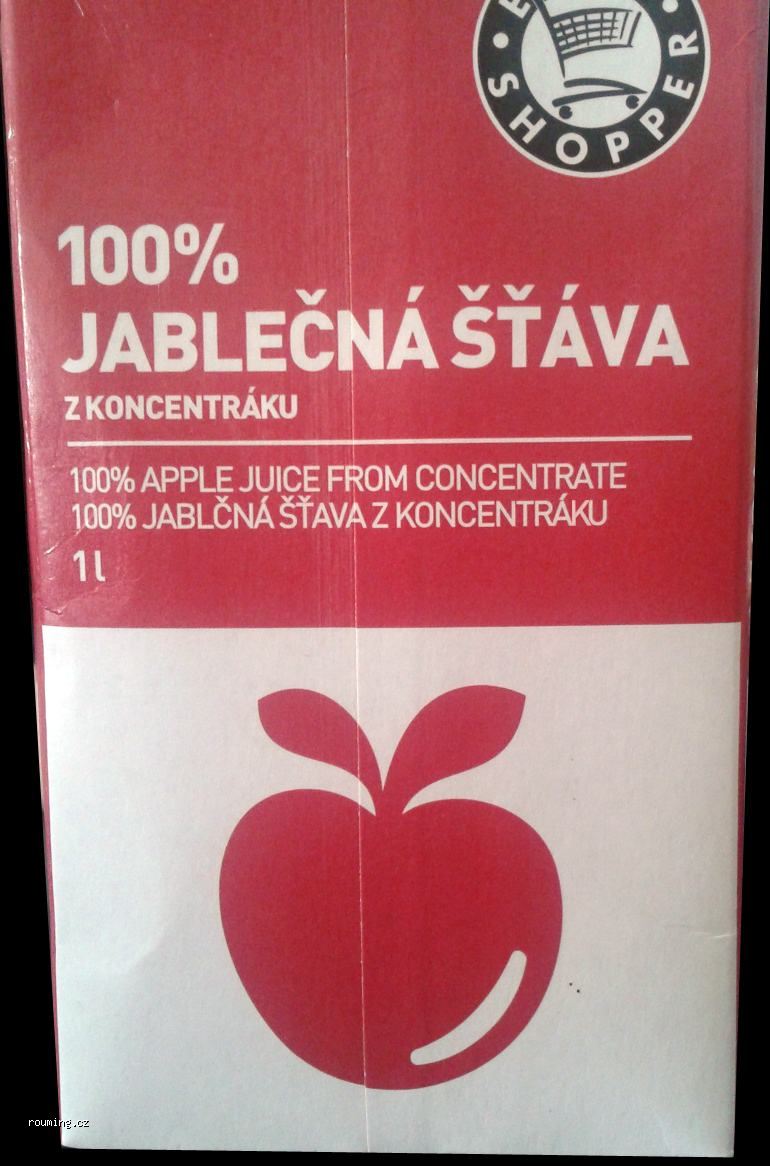 Seznam povinných údajů (čl. 9)
název potraviny
seznam složek
alergenní látky
množství složky nebo skupiny složek 
čisté množství potraviny
datum minimální trvanlivosti nebo datum použitelnosti
podmínky uchování nebo podmínky použití
jméno nebo obch. název a adresa PPP
země původu nebo místo původu 
návod k použití
obsah alkoholu - nápoje nad 1,2 % alkoholu 
výživové údaje
Další povinné údaje (čl. 10, příloha III)
„baleno v ochranné atmosféře“
„se sladidlem“
„obsahuje aspartam (zdroj fenylalaninu)“
„obsahuje lékořici“
„obsahuje kofein“ 
„s přidanými rostlinnými steroly“
datum zmrazení
Povinné údaje
viditelně, čitelně, nesmazatelně 
primárně slovy a čísly
povinná velikost písma
povinný český jazyk 
pouze doplňkově piktogramy nebo symboly
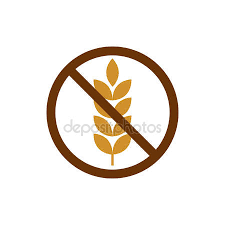 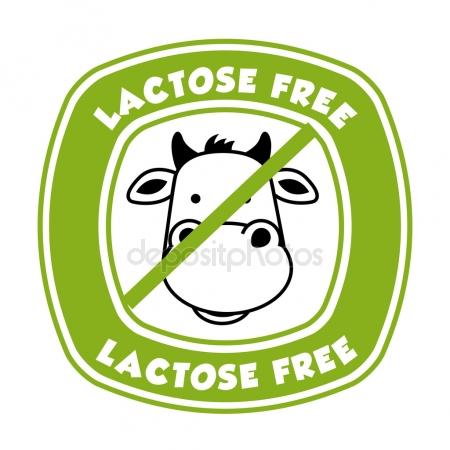 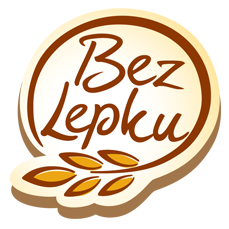 Nařízení (EU) č. 1169/2011 o poskytování informací o potravinách spotřebitelům – POVINNÉ ÚDAJE – název potraviny
čl. 17
při označování potravin se použije

1. zákonný název (dle komoditních vyhlášek)
   např.: Špekáček - masný výrobek - tepelně opracovaný

2. vžitý název
   např.: Čabajka

3. popisný název
    (u potravin neuvedených v komoditní vyhlášce se název odvozuje od 
     suroviny nebo technologie)
     např.: Jahodové knedlíky
Povinná velikost písma
velikost písmene „x“ – 1,2 mm 
výjimky pro použití min. velikosti písma – obaly jejichž největší plocha je menší než 80 cm2 – 0,9 mm
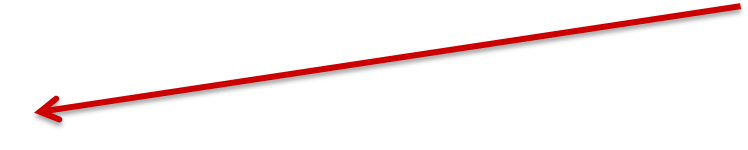 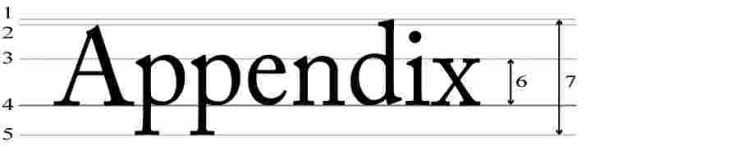 1,2 mm
Velikost písma a největší plocha obalu
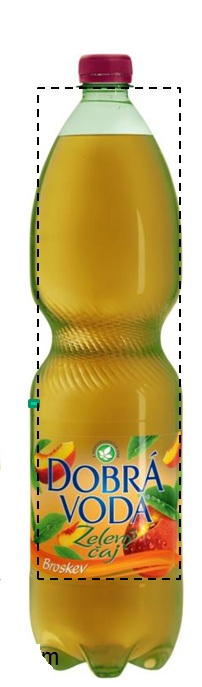 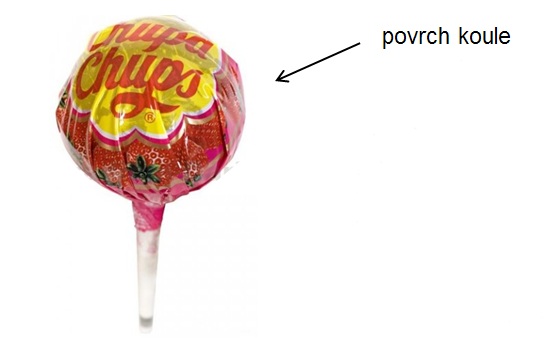 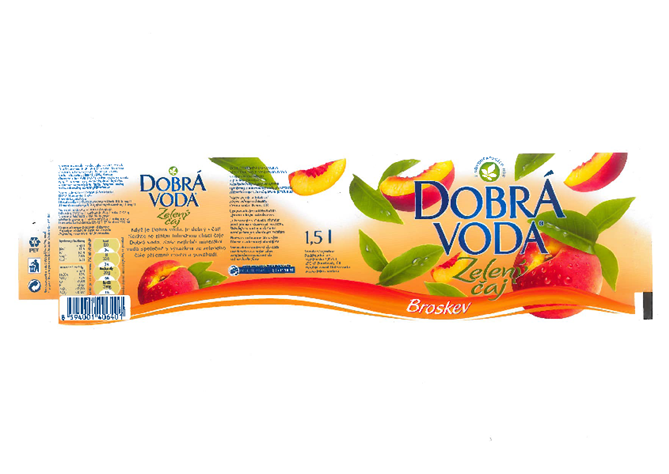 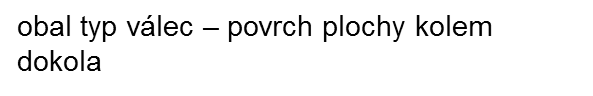 Velikost písma a největší plocha obalu
Největší plocha NENÍ etiketa
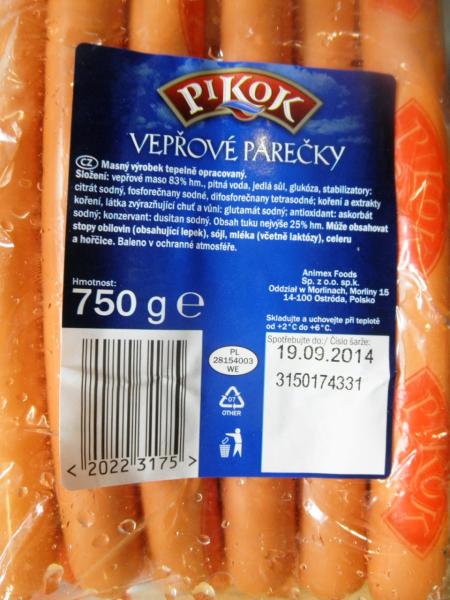 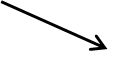 Největší plocha
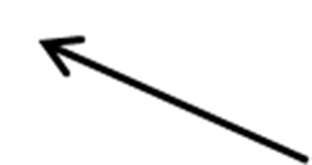 Etiketa
Nařízení (EU) č. 1169/2011 o poskytování informací o potravinách spotřebitelům – POVINNÉ ÚDAJE – nevhodné značení
NEPŘIZPŮSOBENÍ ETIKETY A PÍSMA NEJVĚTŠÍ PLOŠE OBALU
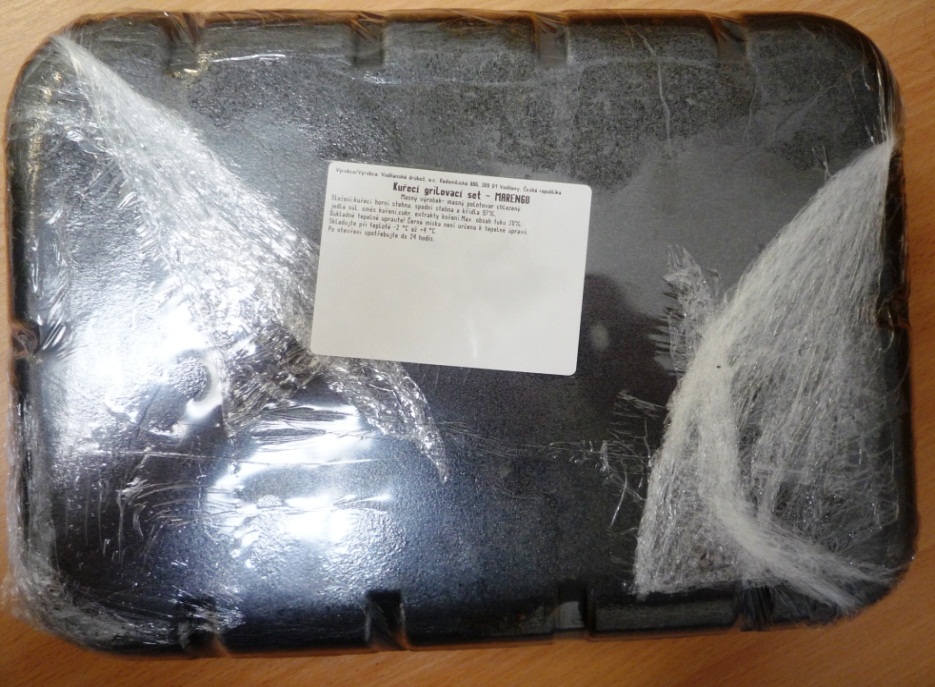 Značení alergenů
čl. 21 + příl. II nařízení (EU)1169/2011
Zvýraznění od ostatních složek v seznamu – cílem je jasné odlišení

 Zvýraznění alergenů v seznamu složek zajišťuje, že spotřebitelé seznam složek i nadále kontrolují 

Alergie i na jiné látky, než jsou uvedeny v seznamu alergenů → nelze  označení „bez alergenů“

Nevyžaduje se, pokud název odkazuje na alergen
Značení alergenů
zvýrazní se část nebo celek – sušené mléko x sušené mléko

pokud jsou všechny složky alergeny – odlišení celku od ostatních povinných údajů

uvedení kategorií z přílohy II ve složení je nutné jen pokud složka jasně neodkazuje na alergen
     	- kapr
             - tapeska křížová (měkkýš)
	- solea evropská, mořský jazyk (ryba)

živá jogurtová kultura – nepatří mezi látky vyvolávající alergie podle nařízení 1169/2011
Uplatňování Nařízení (EU) č. 1169/2011 aneb časté dotazy
Alergeny – čl. 21 + příl. II
Složení: cukr, kakao, laktóza, rýžová mouka, arašídy

Složení: cukr, kakao, LAKTÓZA, rýžová mouka, ARAŠÍDY

Složení: cukr, kakao, laktóza, rýžová mouka, arašídy

Složení: cukr, kakao, laktóza, rýžová mouka, arašídy

Složení: cukr, kakao,             ,, rýžová mouka, 

Složení: cukr, kakao, laktóza, rýžová mouka, arašídy
arašídy
laktóza
Čisté množství – čl. 23 + příl. IX
tekuté produkty – objemové jednotky
(např. nápoje, oleje, mléko)  

ostatní – hmotnostní jednotky
(např. kečup, jogurt)

Polotuhé, polotekuté – může být stanoveno vyhláškou
Rozdíl mezi DMT a DP
Datum použitelnosti
"Spotřebujte do...„- následuje buď vlastní datum, nebo odkaz na místo, kde je datum uvedeno na etiketě nebo obalu
datum se uvádí v předepsaném pořadí - den, měsíc a rok
Výrobce musí na obal doplnit i údaje o podmínkách uchování, které musí být dodrženy
potraviny, které podléhají rychle zkáze
potraviny s prošlou dobou použitelnosti se nepovažují za bezpečné a nesmí se dále uvádět do oběhu.
Rozdíl mezi DMT a DP
Datum minimální trvanlivosti 
"minimální trvanlivost do…,, se připojí buď vlastní datum, nebo odkaz na místo, kde je datum uvedeno na etiketě nebo obalu. 
v případě potřeby se tyto údaje doplní údajem o nezbytných podmínkách pro uchování, jejichž dodržení umožní zajistit uvedenou trvanlivost
potraviny, které se rychle nekazí
potraviny s prošlou dobou minimální trvanlivosti lze uvádět do oběhu(odpovědnost nese prodejce)
Země původu - čl. 26
drůbeží, vepřové, skopové, kozí (země chovu a země porážky)

 Pokud by opomenutí údaje mohlo uvést spotřebitele v omyl ohledně skutečné země původu (mapy, značky -český produkt)

Je-li uváděna země původu potraviny a nejedná se o stejnou zemi, z nichž pochází její primární složka
Povinné výživové údaje
???Jaké jsou povinné výživové údaje???

Tuky,..
Výživové údaje
Výživové údaje (čl. 30)
povinné výživové údaje
lze doplnit POUZE:
energ. hodnota
 tuk 
 nasycené MK
 sacharidy
 cukr
 bílkoviny 
 sůl
mononenasycené MK
 polynenasycené MK
 polyalkoholy
 škrob
 vláknina
 vitamíny nebo min. látky
Vypuštění výživových údajů
Nezpracované produkty obsahující jedinou složku nebo skupinu složek 
Produkty zpracovaní pouze zráním, které obsahují jedinou složku  nebo skupinu složek
Byliny, koření nebo jejich směsi 
Sůl
Stolní sladidla
Bylinné a ovocné čaje 
Kvasné octy
Aromata
Přídatné látky 
Pomocné látky
Potravinářské enzymy
Želatina
Želírující složky 
Kvasnice 
Žvýkačky
Způsob uvádění výživových údajů (čl. 34)
stejné zorné pole
 velikost písma min. 1,2 mm
- společně ve srozum. formátu 
 pořadí dle přílohy XV
 v tabulce s číselnými hodnotami,  
  případně v řadě za sebou 
  (při nedostatku místa)
Povinné výživové údaje (čl. 30 odst. 1)
Dobrovolné výživové údaje (čl. 30 odst. 2)
hlavní zorné pole
 velikost písma min. 1,2 mm
 i v jiném formátu než povinné 
  výživové údaje
Opakované údaje (čl. 30 odst. 3)
Další informace k označování potravin
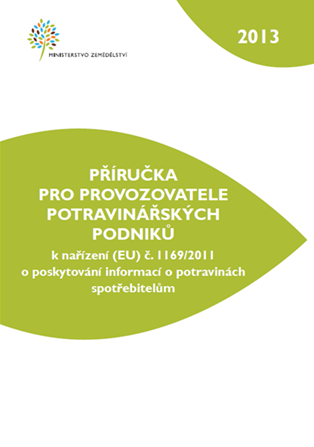 Děkuji za pozornost